Qari mill-Ittra ta’ 
San Pawl Appostlu 
lir-Rumani
Rum 1, 1-7
Pawlu, qaddej ta’ Kristu Ġesù, imsejjaħ biex ikun appostlu, maħtur 
għall-Evanġelju ta’ Alla. Dan hu l-Evanġelju li Alla
kien wiegħed permezz 
tal-profeti fil-Kotba
Mqaddsa dwar Ibnu Ġesù Kristu Sidna li, skont 
it-tnissil tal-ġisem,
twieled min-nisel ta’ David, u skont l-Ispirtu s-Santu, ġie rivelat bħala l-Iben ta’ Alla b’kull qawwa permezz tal-qawmien mill-imwiet.
Bih aħna rċevejna l-grazzja tal-appostolat biex inwasslu 
għall-ubbidjenza tal-fidi 
l-bnedmin fost il-ġnus kollha għall-ġieħ ta’ismu.
Fosthom tinsabu intom ukoll, imsejħin biex tkunu ta’ Ġesù Kristu; 
lill-maħbubin kollha ta’ Alla li jinsabu Ruma
msejħin biex ikunu qaddisin: grazzja lilkom 
u sliem mingħand Alla Missierna u Sidna Ġesù Kristu!
Il-Kelma tal-Mulej
R:/ Irroddu ħajr lil Alla
Salm Responsorjali
R:/ Għarraf il-Mulej 
is-salvazzjoni tiegħu
Għannu lill-Mulej 
għanja ġdida, 
għax għamel ħwejjeġ 
tal-għaġeb.
Ġibitlu r-rebħa 
l-leminija tiegħu, 
u d-driegħ imqaddsa tiegħu.
R:/ Għarraf il-Mulej 
is-salvazzjoni tiegħu
Għarraf il-Mulej 
is-salvazzjoni tiegħu, f’għajnejn il-ġnus wera 
l-ġustizzja tiegħu.
Ftakar fit-tieba 
u l-fedeltà tiegħu 
mal-poplu ta’ Iżrael.
R:/ Għarraf il-Mulej 
is-salvazzjoni tiegħu
L-art kollha, 
minn tarf għall-ieħor, 
rat is-salvazzjoni 
ta’ Alla tagħna.
Għajtu bil-ferħ lill-Mulej fl-art kollha, infexxu 
fil-hena, ifirħu u għannu!
R:/ Għarraf il-Mulej 
is-salvazzjoni tiegħu
Hallelujah, Hallelujah
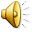 Illum la twebbsux qalbkom, iżda isimgħu leħen il-Mulej.
Hallelujah, Hallelujah
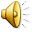 Qari mill-Evanġelju skont 
San Luqa
Lq 11, 29-32
R:/ Glorja lilek Mulej
F’dak iż-żmien, meta 
l-folla tan-nies żdiedet, Ġesù qabad u qal:
“Nisel ħażin huwa dan 
in-nisel! Irid sinjal! 
Imma ebda sinjal ma jingħatalu ħlief is-sinjal
ta’ Ġona.
Għax bħalma Ġona sar sinjal għan-nies ta’ Ninwè, hekk isir Bin il-bniedem għal dan in-nisel.
F’jum il-ħaqq, is-sultana tan-Nofsinhar għad tqum man-nies ta’ dan in-nisel u tikkundannahom,
għax hi ġiet mit-truf 
tal-art biex tisma’ l-għerf ta’ Salamun; u araw li hawnhekk hawn min hu aqwa minn Salamun!
F’jum il-ħaqq, in-nies ta’ Ninwè għad iqumu ma’ dan in-nisel u jikkundannawh,
għax huma nidmu wara 
l-predikazzjoni ta’ Ġona; 
u araw li hawnhekk 
hawn min hu aqwa 
minn Ġona!”
Il-Kelma tal-Mulej
R:/ Tifħir lilek Kristu